Table 1. Current H± surveys relevant to CMB observations.
Mon Not R Astron Soc, Volume 341, Issue 2, May 2003, Pages 369–384, https://doi.org/10.1046/j.1365-8711.2003.06439.x
The content of this slide may be subject to copyright: please see the slide notes for details.
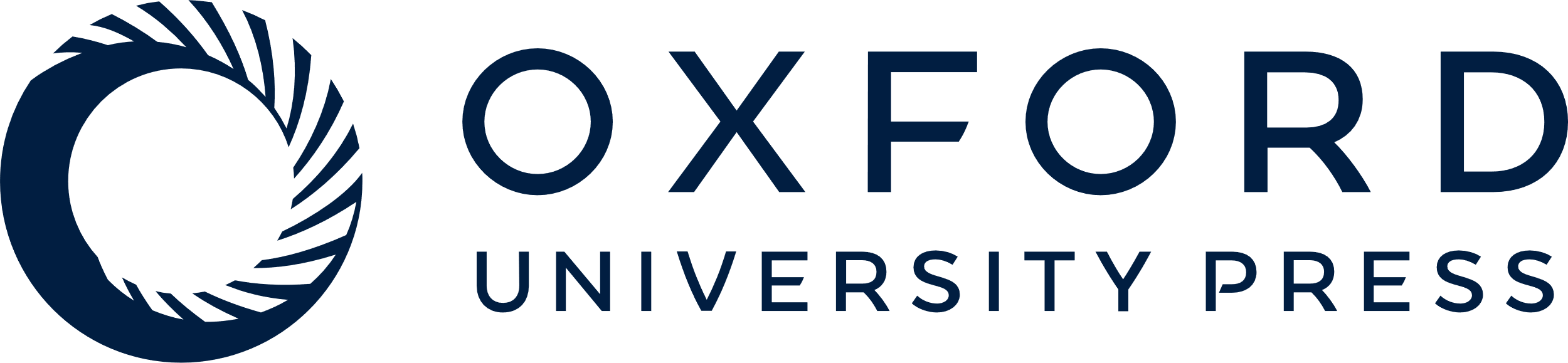 [Speaker Notes: Table 1. Current H± surveys relevant to CMB observations.


Unless provided in the caption above, the following copyright applies to the content of this slide: © 2003 RAS]